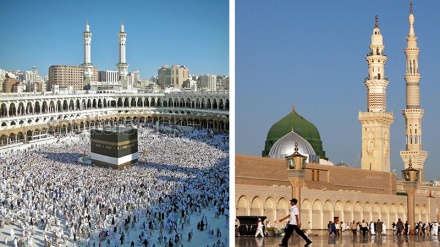 আসসালামু আলাইকুম ওয়া রাহমাতুল্লাহ
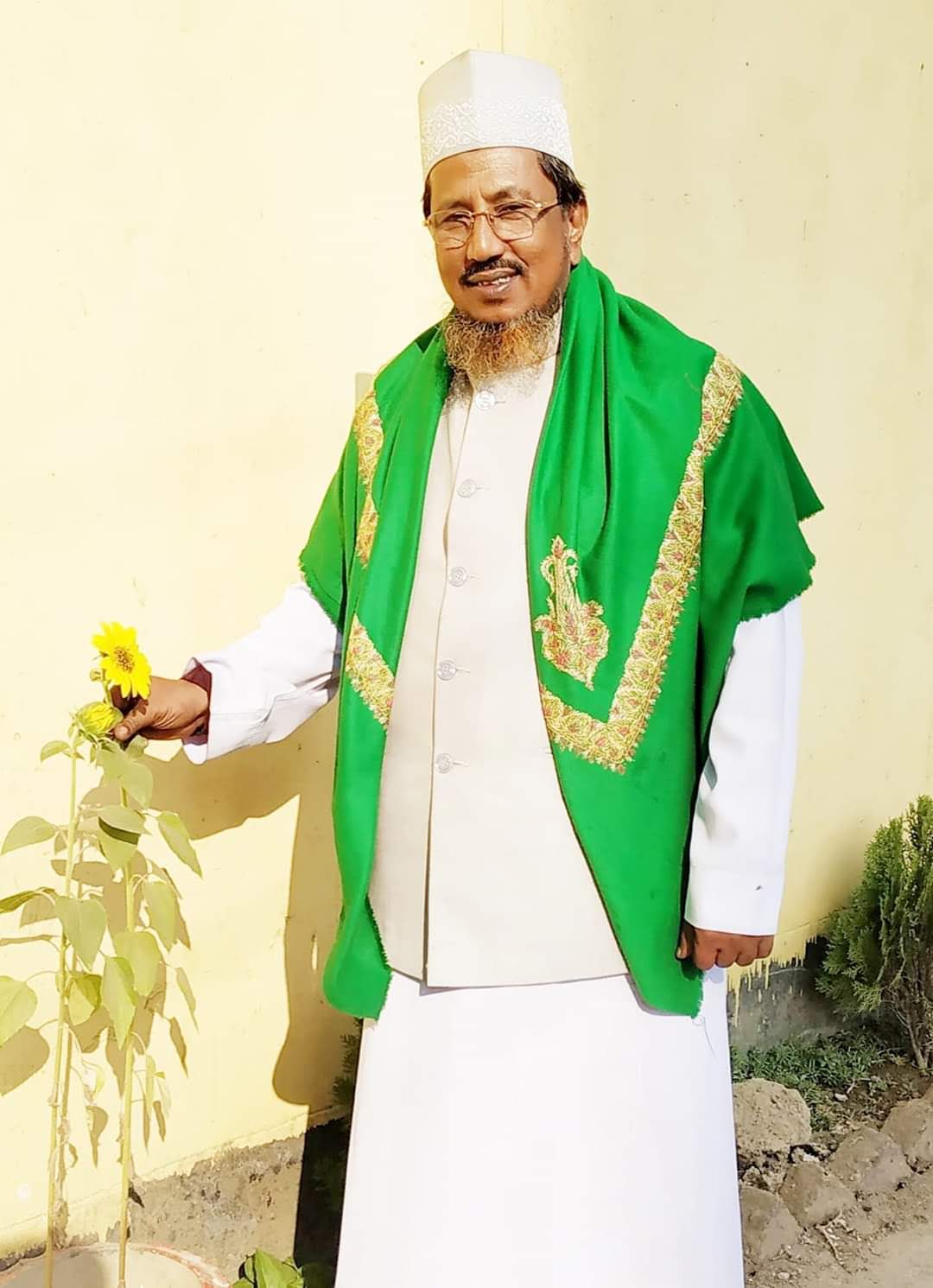 কাজী মোঃ আবদুল হান্নান
অধ্যক্ষ,
বখতিয়ার পাড়া চারপীর আউলিয়া সিনিয়র মাদরাসা।
পোঃ মিন্নত আলী হাট,
উপজেলাঃ আনোয়ারা, জেলাঃ চট্রগ্রাম
ছবি দেখে বল;
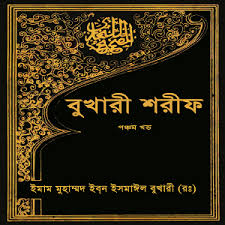 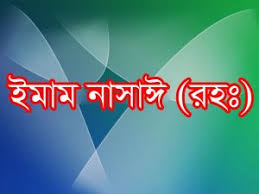 পাঠ শিরোনাম
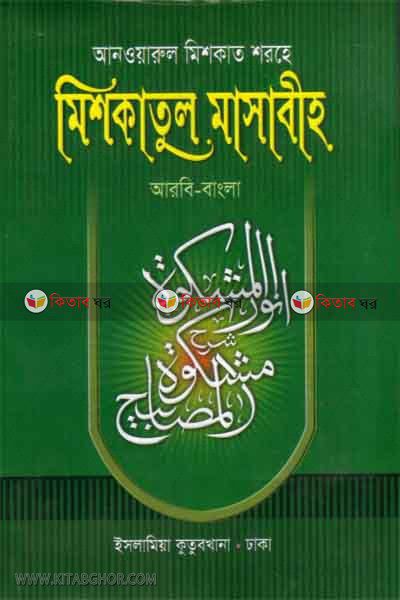 দাখিল ৯ম শ্রেণি
বিষয়ঃ মিশকাতুল মাসাবীহ।
আজকের পাঠ
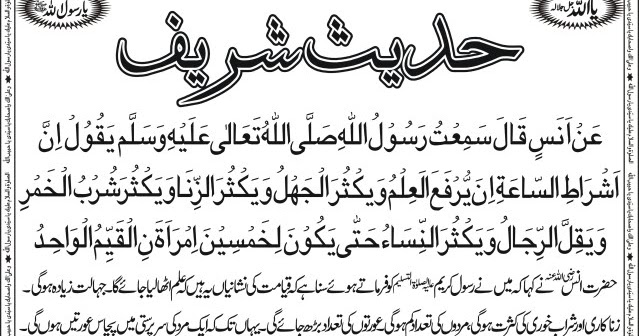 উসুলে হাদীস
আজকের পাঠ শেষে শিক্ষার্থীরা -------------
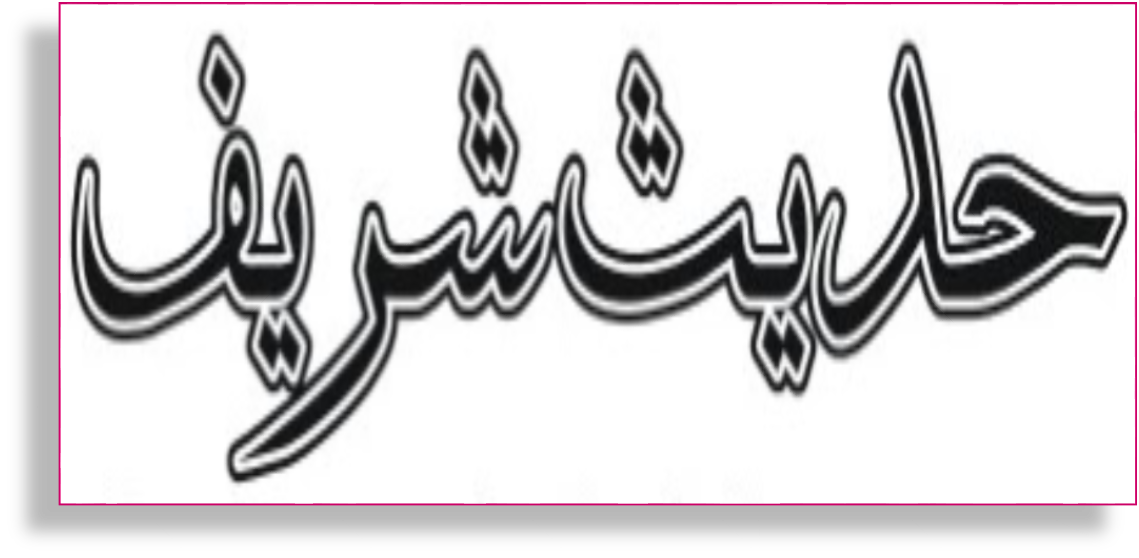 হাদীস পরিচিতি
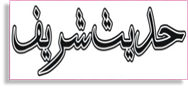 সুন্নাহ এর পরিচিতি
হাদীস ও খবরের সংজ্ঞা
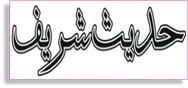 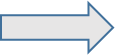 হাদীসের প্রকারভেদ
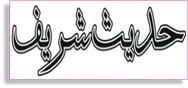 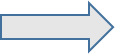 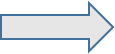 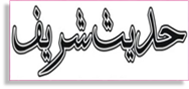 আল কোর আন ও হাদীসের মধ্যে পার্থক্য
মূল বা মতন হিসেবে হাদীসের প্রকারভেদ
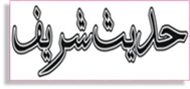 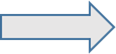 মুত্তাসিল হাদীসের প্রকারভেদ
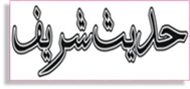 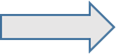 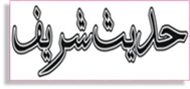 সহীহ হাদীসের প্রকারভেদ
যে হাদীসের গ্রহণযোগ্যতা নেই। সে হাদীসের প্রকারভেদ
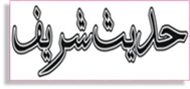 হাদীসের পরিচিতি
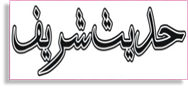 আভিধানিক অর্থ-
 কথা,বাণী, সংবাদ, খবর ইত্যাদি।
ইসলামী পরিভাষায় – নবী করিম (দঃ) তাঁর নবুয়াতি জীবনে যা বলেছেন ,যা করেছেন এবং যা সমর্থন বা অনুমোদন করেছেন এবং যা বিশ্বস্ত সূত্রে প্রমানিত ,তাহাই ইসলামী শরীয়াতে হাদীস  নামে অভিহিত।
সুন্নাহ এর পরিচিতি
হাদীসের অপর নাম সুন্নাহ। সুন্নাহ শব্দের অর্থ ঃ চলার পথ, কর্মের নীতি ও পদ্বতি।
ইমাম রাগিব ইসফানি বলেন, সুন্নাতুন্নবী হলো সেই রীতি ও পদ্বতি যা নবি করিম (দঃ) বাছাই করে নিতেন এবং তা অনুসরণ করে    চলতেন।
হাদীস ও খবরের পরিচিতি
সংজ্ঞা – হাদীস ও খবর উভয়ের একই অর্থ কিন্ত মুহাদ্দিসদের কেউ কেউ রাসুল সাঃ, সাহাবা রাঃ, তাবিঈগণের কথা ,কাজ ও সমর্থন ও অনুমোদনকেই হাদীস হেসেবে আখ্যায়িত করেছেন।
অপর পক্ষে প্রাচীন কালের রাজা বাদশাদের কাহিনীকে খবর হিসেবে আখ্যায়িত করেছেন।
অতএব  তাঁদের মতানুসারে যারা হাদীস শাস্রের গবেষণায় নিয়োজিত তাদেরকে মুহাদ্দিস এবং যারা ইতিহাস শাস্রের অথবা ঐতিহাসিক তথ্য উদ্ঘাটনে নিয়োজিত তাদেরকে  “আখবারি”ইতিহাসবেত্তা বলা হয়
আল কুরআন এবং  হাদীসের মধ্যে পার্থক্য
আল কুরআন এবং আল হাদীস ইসলামী জীবন-বিধানের মৌলিক বিষয়।
অবশ্যই আল কুরআন ইসলামী শরীয়তের প্রধান ।তবে কুরআন ইসলামী স্বয়ং আল্লাহ রাব্বুল আলামিনের ভাষা এবং মর্ম সম্বলিত।
আর হাদীস আল্লাহর পরোক্ষ ইংগিত,যা রাসুল সাঃ এর ভাষায় প্রকাশিত।
উভয়ের মধ্যে কিছু পার্থক্য নিম্নে দেয়া হল।
১/ কুরআন প্রত্যক্ষ অহী আর হাদীস আল্লাহর রাসুলের প্রতি পরোক্ষ অহী।  
২/  কুর আন জিব্রাঈল আঃ মাধ্যমে রাসুল সাঃ নিকট অবতীর্ণ আর হাদীস অপ্রকাশ্যভাবে রাসুলের নিকট সরাসরি অবতীর্ণ।
৩/ কুরআনের ভাষা ও ভাব আল্লাহর নিজের আর হাদীসেরভাব ও মর্ম আল্লাহর কিন্ত ভাষা রাসুলের।
৪/ কুরআনوحی متلو   বা পঠিত প্রত্যাদেশ। আর হাদীসوحی غیر متلو বা অপঠিত প্রত্যাদেশ।
৫/ নামাজে কুরআন পাঠ করা হয়,অপরদিকে হাদীস নামাজে পাঠ করা যায় না।
হাদীসের প্রকারভেদ
মতন বা বিষয়বস্ত হিসেবে হাদীস তিন প্রকার –
১/ حدیث قولی  মুখ নিঃসৃত ২/ حدیث فعلی কর্ম সম্পাদন ৩/ حدیث تقریری  সম্মতিসূচক হাদীস।
১/   মহানবী সাঃ এর পবিত্র মুখ নিঃসৃত বাণীকে হাদিসে কাওলী বা حدیث قولی  বাণীসূচক হাদীস বলে।
২/ মহানবী সাঃ স্বয়ং রাসুল হিসেবে যে সকল কর্ম সম্পাদন করেছেন এবং কোন সাহাবী তা বর্ণ্না করেছেন তাকে হাদীসে حدیث فعلی বা কর্মসূচক হাদীস বলে।
৩/ সাহাবীগণ মহানবী সাঃ এর সম্মখে শরীয়ত সম্প্রর্কিত যে কথা বলেছেন বা যে কাজ করেছেন এবং রাসুল্লাহ সাঃ তার কোন প্রতিবাদ করেননি। বা নীরব থেকে এর প্রতি মৌন সম্মতি জ্ঞাপন করেছেন তাকেই হাদীসে রাকরীরী حدیث تقریری বা সম্মতিসূচক হাদীস বলে।
মূল বা মতন হিসেবে হাদীসের প্রকারভেদ
মতন হিসেবে হাদীস তিন প্রকার
حدیث مقطوع
حدیث موقوف
حدیث موقوف
১/ حدیث مرفوع – যে হাদীসের বর্ণনা সূত্র মহা নবী সাঃ পৌঁছেছে , তাকে হাদীসে মারফু বলে।
২/ حدیث موقوف – যে হাদীসের বর্ণ্না সূত্র সাহাবী পর্যন্ত পৌঁছেছে তাকে হাদীসে মাওকুফ বলে।
৩/حدیث مقطوع-  যে হাদীসের বর্ণনা সূত্র তাবেয়ী পর্যন্ত পৌঁছেছে তাকে হাদীসে মাক্তু বলে।
মুত্তাসিল হাদীসের প্রকারভেদ
مشهور
غریب
متواتر
عزیز
চার  প্রকার
১/ متواتر - যে হাদীসের বর্ণনাকারীর সংখ্যা প্রত্যেক যুগে এত অধিক যে, উক্ত হাদীস বিশুদ্ব হওয়ার সম্মন্দ্বে কোন সন্দেহের অবকাশ থাকেনা এবং বর্ণনাকারীদের মিথ্যার ওপর ঐক্যমত হওয়া একেবারেই অসম্ভব।
২/ مشهور – যে হাদীসের বর্ণনাকারীর সংখ্যা প্রত্যেক যুগে কমপক্ষে তিনজন তবে মুতাওয়াতিরের সীমা পর্যায়ে পৌঁছে না ।
৩/عزیز   যে হাদীসের বর্ণনা কারীর সংখ্যা প্রত্যেক কমপক্ষে দুইজন থাকে ।
৪/غریب    যে হাদীসের বর্ণনাকারীর সংখ্যা কোন যুগে মাত্র একজন হয়ে থাকে।
সহীহ হাদীসের প্রকারভেদ
সহীহ বা বিশুদ্ব হাদীস তিন প্রকার
حدیث صحدیث صحیححیح
ضعحدیث ضعیفیف
حدیث ححدیث حسنسن
صحدیث صحیح– যে হাদীসের বর্ণনাকারীগণ অত্যান্ত বিশ্বস্ত এবং তাঁদের স্বরনশক্তি খুবই প্রখর তাঁদের বর্ণনা  বিশুদ্ব এবং বিশুদ্ব বর্ণনাকারীদের বিপরীত নয়।
حدیث حسن  – যে সহীহ হাদীসে এমন কোন সামান্য ভুল থাকে ।যা দূর করার কোন উপায় থাকেনা।
حدیث ضعیف – যে হাদীস সহীহ এবং হাসানের শর্তসমূহ সম্পুর্ণ বা কিছু
 শর্ত বাদ পড়ে যায়।তাকে যঈফ হাদীস বলে।
যে হাদীসের গ্রহণযোগ্যতা নেই,তাদের প্রকারভেদ
তিন শ্রেণির হাদীসের গ্রহণযোগ্যতা নাই
১/ মাওদু হাদীস -যে হাদীসের বর্ণনাকারী জীবনে কোন সময় ইচ্ছাপূর্বক রাসুল সাঃ এর নামে মিথ্যা রচনা বলে প্রমাণিত।
২/ মাতরুক হাদীস – যে হাদীসের বর্ণানাকারী সাধারণ কাজ কারবারে মিথ্যা কথা বলে খ্যাত।
৩/ মুবহাম হাদীস- যে হাদীসের বর্ণনাকারীর সঠিক পরিচয় পাওয়া যায়নি,যাতে গুণাগুণ বিচার করা যেতে পারে।
একক কাজ
জোড়ায় কাজ
মুত্তাসিল হাদীসের কাহাকে বলে? উহার প্রকারভেদ লিখ।
দলীয় কাজ
মূল্যায়ন
১/ হাদীস ও খবর কাহাকে বলে?
২/ যে হাদীসের গ্রহণযোগ্যতা নেই, তাদের প্রকারভেদ লিখ?
৩/ আল কোনআন ও হাদীসের মধ্যে লিখ?
বাড়ির কাজ
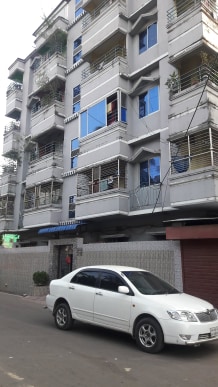 মূল হিসেবে হাদীস কাহাকে বলে,উহা কত প্রকার ও কী কী সংজ্ঞাসহ লিখ?